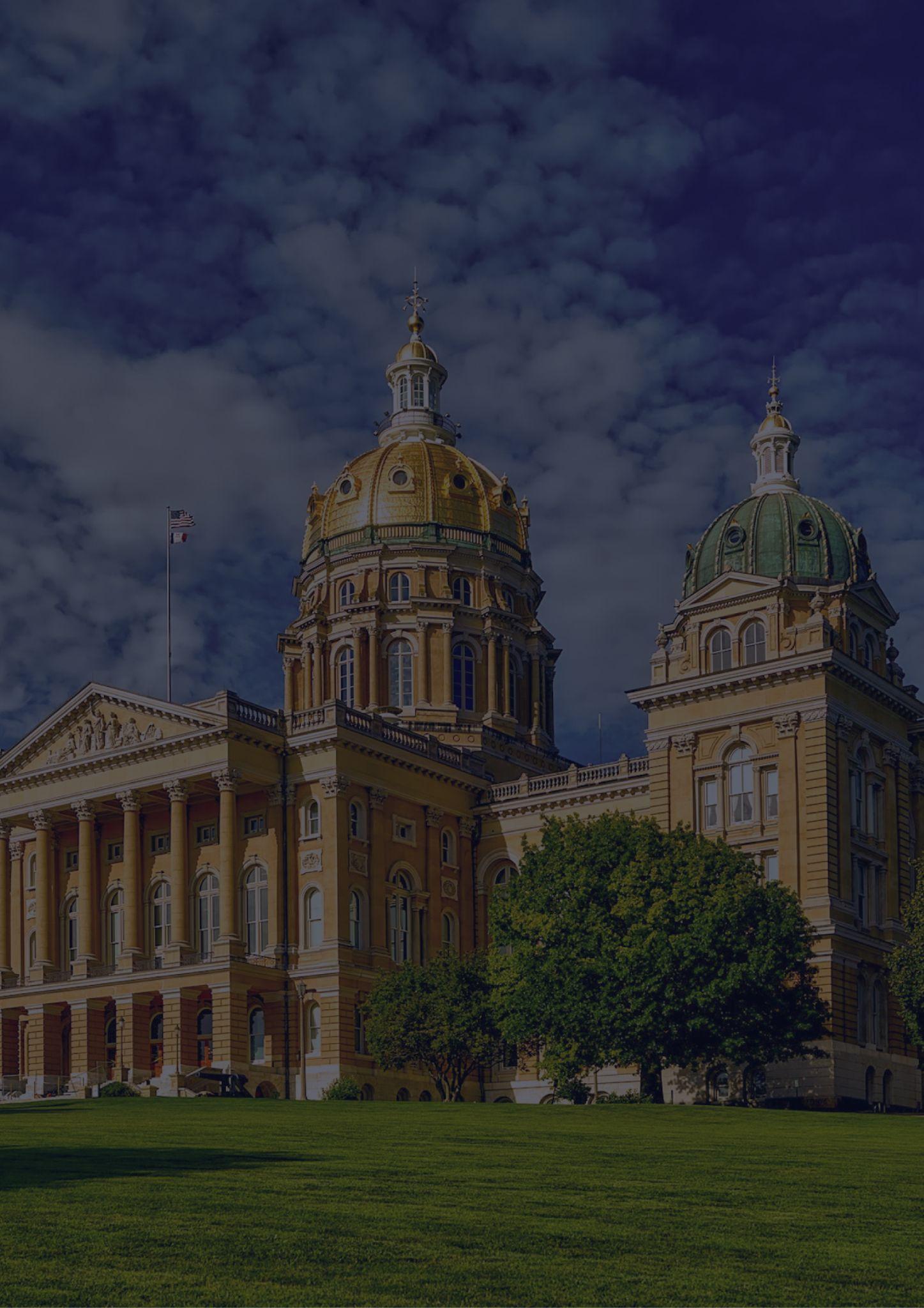 Iowa
Travel bucket list
Adventureland Park
Iowa State Capitol
Amana Colonies
Des Moines
Blank Park Zoo
Downtown Pella
Botanical Center
Gothic House & Center
Brucemore
Lost Island Waterpark
Scenic Valley Railroad
Mississippi River Museum
Iowa River Valley
Pikes Peak State Park
Snake Alley, Burlington
Visit Okoboji
Field of Dreams
Black Hawk Bridge
Central Iowa
Crystal Lake Cave
Interstate 80
Czech & Slovak Museum
Mississippi River, Keokuk
Buffalo Bill Museum